TRAFİK PSİKOLOJİSİ
Trafik Nedir?
İnsanların, trafikteki araçların ve çevre ögelerinin karayolları üzerindeki hal ve hareketlerine trafik diyoruz.
Trafik Psikolojisi
İnsanı trafik ortamında tüm yönleriyle ele alan kuramsal ve uygulamalı bir bilim.

Trafik psikolojisi, psikolojinin uygulamalı alt dallarındandır. Yaya ve sürücülerin trafikteki davranışlarının altında yatan psikolojik süreçleri inceler.
Başlıca amacı; insan faktörünün kazalarda oynadığı rolü belirleyerek trafik kazalarını ve kazaların sonucu oluşan zararı azaltabilmek ve toplumda genel olarak “trafik kültürünün” ve “güvenlik bilincinin” gelişmesine katkıda bulunmaktır.
Teknolojinin gelişmesi, araçların ve yolların daha güvenli bir hale gelmesi pek çok ülkede kazaların azalmasını sağlasa da, tüm güvenlik önlemlerine, denetimlere rağmen trafik  kazası nedeniyle meydana gelen ölümler, yaralanmalar, sakatlanmalar artmaya devam etmektedir.

insan faktöründen kaynaklanan bu kazaların nedenini açıklamak, kısa ve uzun vadelerde çözüm önerileri getirmek trafik  psikolojisinin temel konusudur.
TARİHÇE
Genel çerçevede baktığımızda dünyada trafik psikolojisinin tarihi çok eskilere dayanmamaktadır. 

İlk olarak 1920 yılında  Ulaşım Psikolojisi Toplantısı yapılmıştır.
1921 yılı itibariyle sürücü seçimlerinde psikolojik süreçlerin gündeme geldiğini görmekteyiz.
 Bu yıllarda otobüs sürücülerinin yetenek testinden geçmesi  bir koşul olarak getirilmiştir.
 1955 -1970 yıllarında kaza  sayısındaki  hızlı artış zorunlu yasal kuralları gündeme getirmiştir. Emniyet kemeri, hız limitleri, alkol…
 Ancak  1960-1980 yılları arasında araç sayısı artışına paralel olarak kaza sayısında da artış olmuştur.
Bu dönemle birlikte psikoloji, kazaların insana bağlı nedenlerini araştırmaya başlamıştır. Riskler incelenmiş  ve öğrenme  kuramları kullanılarak kişileri daha iyi sürücü olmaları için eğitmeye başlamıştır.
Psikologlar iş analizi tekniğini geliştirerek sürücü koltuğu paneli  ve trafik işaretlerini en iyi şekilde tasarlamaya destek olmuşlardır. 
1960’larda Avrupa’da kaza oranlarının artması ile  güvenli sürücülük konularında her yaş ve cinste araca göre kampanyalar oluşturulmuş ve her sürücünün kurallara uyması için güvenliği öğrenmeleri amaçlanmıştır. 
Tutumlar ve davranışlar arasındaki ilişki  incelenmeye başlanmıştır. 1990’ lı yıllarda psikologlar yol güvenliğine katkı sağlamak amacıyla çalışmalarını yoğunlaştırmışlardır.
Bununla beraber, trafik psikolojisi 1990’a kadar psikolojinin ayrı bir alt alanı olmaktan çok, uygulamalı psikolojinin konuları arasında, sürücü davranışı, kazaya yatkınlık gibi tek tek araştırmalar, çalışmalar şeklinde görülmüştür.
1990 yılında ise, Japonya’da düzenlenen Uluslararası Uygulamalı Psikoloji Kongresi’nde trafik ve ulaşım alanındaki sunumların çokluğu bu alanın, uygulamalı psikoloji alanının altında ayrı bir alan olması gerekliliğini ilk kez ortaya koymuştur.
1994 yılında Madrid’de düzenlenen kongrede ise trafik psikolojisi, uygulamalı psikolojisinin ayrı bir alt alanı olarak resmen kabul edilmiştir.
Türkiye`de Trafik Psikolojisinin Gelişimi
Dünyada psikolojinin trafiğe katkıları 1920’lerde başlarken, Türkiye`de, suçlu sürücülerin değerlendirilmesi amacıyla, 1997’de yasal ve yaygın biçimde gündeme geldiği görülmektedir 

Bununla beraber, aslında 1950’li yıllardan bu yana Ankara’da Devlet Demiryollarında görev yapan makinistlerin, psikologlar tarafından olmasa da, bazı psikoteknik testlere tabi tutulduğu ve İstanbul Belediyesi’nde görevli tüm personelin de İETT Umum Müdürlüğü bünyesinde kurulan psikoteknik laboratuvarında, psikoteknik değerlendirmeye alındığı bilinmektedir .
1990’ların başlarında, Emniyet Genel Müdürlüğü ya da bazı üniversitelerin işletme, mühendislik bölümleri tarafından düzenlenen trafik güvenliği ile ilgili şuralarda ve sempozyumlarda trafik psikolojisinden ve psikoteknik uygulamalardan söz edildiği görülmekte. 

Ancak bu bilimsel toplantılarda Türk psikologlarının herhangi bir katılımı bulunmamakta.
1997 yılında yürürlüğe giren 2918 sayılı Karayolları Trafik Kanunu’nda yapılan değişiklikler ve yenilikler kapsamında, suçlu sürücüler için psikoteknik değerlendirme zorunluluğunu (48’inci, 51’inci ve 118’inci maddeler) içeren maddelerin kabulü ile ülkemizde psikologların trafik psikolojisi alanına ilgisi başlamış ve böylece trafik psikolojisi, Türk psikoloji tarihinde yerini almıştır.
Türkiye’de psikologlar tarafından ilk kez 1996 yılında, IX. Ulusal Psikoloji Kongresi sırasında, trafik psikolojisi konulu bir panel düzenlenmiş, panele Türk psikologların yanı sıra İspanya, İsrail ve Amerika Birleşik Devletleri’nden uzmanlar katılmıştır.
1999 yılından bu yana ise, Hacettepe Üniversitesi’nde, ODTÜ’de ve Ege Üniversitesi’ndeki Psikoloji Bölümlerinde lisans ve lisans üstü düzeyde trafik psikolojisi dersleri verilmektedir.
Türkİye`de sadece ODTÜ`de trafİk psİkolojİsİ alanında yüksek lİsans programı vardır.
DERSLER
İleri İstatistik
Trafik ve Ulaşım Psikolojisine Genel Bakış
Kaza ve Davranış Modelleri, Teorileri ve Uygulama Alanları
Sürücü Davranışı ve Tutumunun Sosyal Psikolojisi
Sürücülükte Psikomotor ve Bilişsel Süreçlerdeki Risk Faktörleri
Trafik Psikolojisinde Araştırma Yöntemleri
Kaza Önleme ve Güvenlik Müdahale Teknikleri
İnsan Faktörü ve Performansı
Trafik Mühendisliği I
Trafik Güvenliği ve Kaza Araştırmaları
Kentsel Ulaşım Sistemleri: Planlama ve Dizayn
Trafik psikolojisinin temel hedefleriTrafik ortamının zararlı etkilerini en aza indirebilmek amacıyla yol kullanıcısının davranışlarını → anlamak → yordamak → değişiklikler sağlamaktır
→ Toplumda insan faktöründen kaynaklanan trafik kazalarının azalmasını sağlamak

→ Trafik kazaları nedeniyle insanda, araçta ve çevrede meydana gelen zararları azaltmak

→ Toplumda genel olarak “trafik kültürünün”
ve “güvenlik bilincinin” gelişmesine katkıda bulunmak
Trafik psikologları,
güvenli sürücü ile riskli sürücüyü birbirinden ayırmak için “Herkes araba kullanabilir mi?” sorusunu irdelerler.
Araştırdığı Konularve Çalışma Alanları
Araştırdığı Konular
Kaza ve davranış modelleri
Teorileri ve uygulama alanları
Sürücü davranışı ve tutumunun sosyal psikolojisi
Sürücülükte psikomotor ve bilişsel motor süreçlerdeki risk faktörleri
Trafik psikolojisinde araştırma yöntemleri
Kaza önleme ve güvenlik müdahale etkileri
İnsan faktörü ve performansı
Trafik mühendisliği
Trafik güvenliği ve kaza araştırmaları
Kentsel ulaşım sistemleri :planlama ve dizayn
Çalışma Alanları
Genellikle  devlete bağlı ya da  özel sektörde çalışırlar.
Bu  çalışma  alanlarında sürücülere yetenek testleri uygulamak  bu testlerin  geliştirilmesi, geçerliliği  ve  güvenirliği  üzerinde  çalışırlar.
Sürücü rehabilitasyonu ve  sürücülüğün geliştirilmesi  programlarının düzenlenmesi  alanında  da  çalışmalar yaparlar.
Sürücü  yeteneklerinin psikoteknik değerlendirilmesi 
Sürücü  eğitimi  ve rehabilitasyonu
Ergonomi 
Karayolları  projelerinde  mühendislere danışmanlık 
Eğitim  programlarının eğiticilerinin yetiştirilmesi 
Trafik bilirkişilerinin ve politikacıların danışmanlığı 
Üniversitelerde  trafik psikolojisi eğitimi vermek 
Kaza sonrası bilirkişi  raporlarının hazırlanması
Trafik Psikoloğu Ne Yapar?
Trafik psikoloğunun en önemli amacı,

Trafiğe ilişkin güvenlik bilinci oluşturarak trafik kazalarının önlenmesine katkıda bulunmaktır.
Psikoteknik Değerlendirme
Güvenli bir sürücülük için gerekli olan zihinsel ve psikomotor yetenek ve becerilerin ölçülerek kişilerin sürücülük düzeyleri hakkında bir sonuca varılmasıdır.
Ölçülen Sürücülük Özellikleri
Zihinsel beceri ve yetenekler
Psikomotor beceri ve yetenekler

Nasıl Ölçülür?
Simülatörlerle
Psikoteknik testlerle
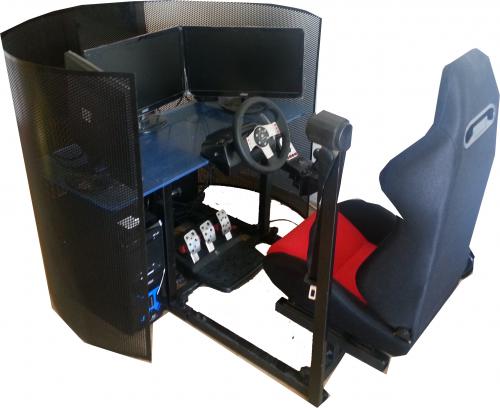 Kullanılan Bazı Psikoteknik Testler
Koordinasyon Testi	
Hız-Mesafe Tahmin Testi
Çarpışma Tahmin Testi
Tepki Hızı Testi
Sürekli Dikkat Testi
Görsel Süreklilik Testi
ÖZETLE….
Trafikte yaşanan bir çok sorunun kaynağı insandır (yaklaşık %97). 


Trafik psikolojisi de kazaların azalması için sürücülerin güvenli sürücülük davranışlarını benimsemeleri, sürücülük becerilerinin yüksek düzeyde olması ve trafik ortamını güvenli bir duruma getirmek için çalışmalara devam etmektedir.